МБОУ СОШ с.Киселёвка Ульчского района Хабаровского края
Тема урока: «Умножение многочлена на многочлен»
Алгебра 7 класс
Бывалина Л.Л., 
учитель математики
Устная работа
Упростите: 
-7х2+7х2+х2 ;   13 - 5а - а;     3х+5+8х
Выполните умножение: 
3ху · 5х2у;             -2х2у3· 4ху5;  
- 0,8х2у3 · (-10х3у) 
Раскройте скобки: 
7(х – у);   3х (х2+ 4у3);   5х2 (2х – 3х2)
Упростите выражения:
План учебной работы на уроке:
Изучить текст §7.4 стр.186 или текст в рабочих листах
Заполнить таблицу «Верите ли вы, что…»
Сформулировать алгоритм умножения многочлена на многочлен.
Поработать с обучающей карточкой.
Выполнить предложенное задание и объяснить его выполнение одноклассникам.
Закрепить полученный алгоритм при выполнении преобразований многочленов
+
-
+
-
-
+
+
+
Правило умножения многочленов
(а + b)(с + d) = ас + bс + аd + bd
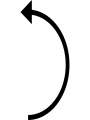 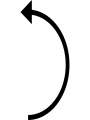 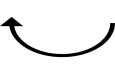 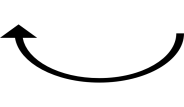 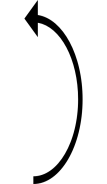 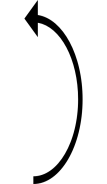 (а + b)(с + d) = ас +аd + bс + bd
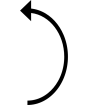 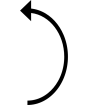 Чтобы умножить многочлен на многочлен, надо каждый член одного многочлена умножить на каждый член другого и полученные произведения сложить.
Алгоритм умножения многочлена на многочлен
1. Каждый член первого многочлена умножаем на каждый член второго многочлена
2. Полученные произведения складываем
3. Приводим подобные слагаемые
Проверим!
1 вариант.  (2а+3) ∙ (3а - 2) =
= 6а2 – 4а +9а – 6 = 6а2+5а - 6
2 вариант.    (4х+7) ∙ (2х-3) =
=8х2 – 12х+ 14х – 21 = 8х2+2х – 21
Домашнее задание:
§ 7.4.,  №707 (2 столбик), №708 (2 столбик)
В дополнительной литературе или с помощью Интернет-ресурсов постарайтесь найти  области применения многочленов, составьте синквейн «Многочлен».
СИНКВЕЙН
Выскажитесь одним предложением, выбирая начало фразы
сегодня я узнал…
было интересно…
было трудно…
я выполнял задания…
я понял, что…
теперь я могу…
я приобрел…
я научился…
у меня получилось …
я смог…
я попробую…
меня удивило…
мне захотелось…